Figure 4. Single-cell RT–PCR analysis of neuroligin-1–3 expression by NG2 cells. (A and B) Current responses of ...
Cereb Cortex, Volume 26, Issue 1, January 2016, Pages 51–57, https://doi.org/10.1093/cercor/bhu171
The content of this slide may be subject to copyright: please see the slide notes for details.
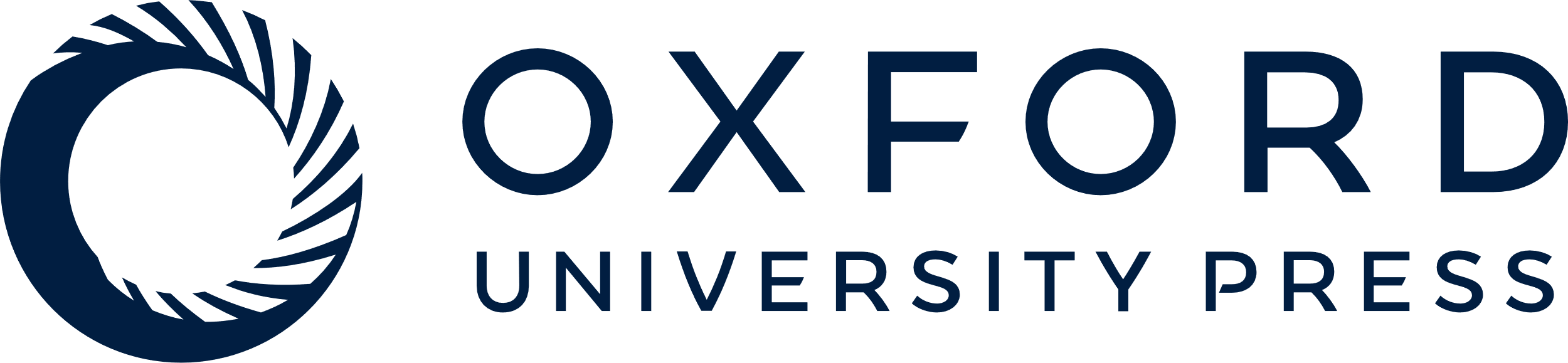 [Speaker Notes: Figure 4. Single-cell RT–PCR analysis of neuroligin-1–3 expression by NG2 cells. (A and B) Current responses of juvenile (A; left: p10 and right: p9) and aged (B; left: p382 and right: p372) +/− and −/− NG2 cells (de- and hyperpolarization between −160 and +20 mV) together with the respective agarose gels of neuroligin-1–3 PCR products. PDGFα receptor (PDGFαR) transcripts served as positive controls. (C) Summary of the relative frequency of neuroligin-1–3 (NLG-1–3) expression by juvenile and aged +/− and −/− NG2 cells. Neuroligin-3 was less frequently detected in aged −/− NG2 cells (Pearson's χ2 test). Asterisks indicate statistically significant differences. Number of cells given in columns.


Unless provided in the caption above, the following copyright applies to the content of this slide: © The Author 2014. Published by Oxford University Press. All rights reserved. For Permissions, please e-mail: journals.permissions@oup.com]